11.8 Isometric operators
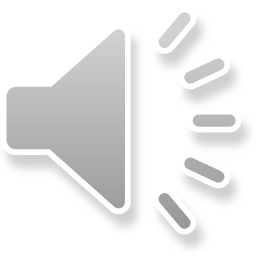 Isometric operators
Introduction
In this topic, we will
Define what it is for a linear operator to be isometric
Consider some consequences
Look at some useful examples
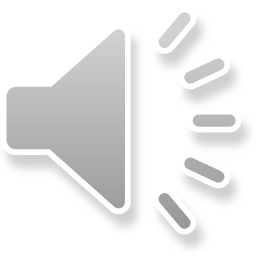 2
Isometric operators
Definition
A linear operator A:U  → U   is said to be isometric if


      for all u ∈ U 
This means that A does not change the length of any vector

For example, the identity operator I is isometric,	as is any permutation matrix
The term isometric means same measure
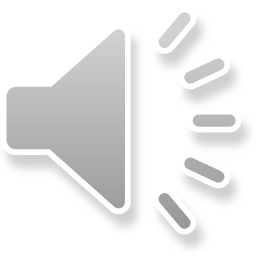 3
Isometric operators
Definition
Theorem
	The null space of an isometric linear operator A is {0},	and thus, for finite-dimensional vector spaces,		A is one-to-one and onto and thus invertible.

Proof:
	If u ∈ null(A) and A is isometric
	then ||Au||2 = ||u||2 = 0 if and only if u = 0
	Thus, Au = 0 if and only if u = 0
	Thus, the null space is {0}. 
	Thus, if A is an isometric matrix, A is invertible.▮
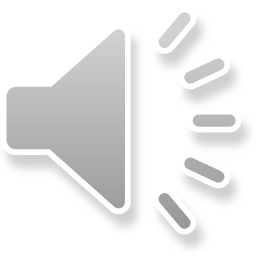 4
Isometric operators
Definition
Theorem
	A finite-dimensional linear operator is isometric if and only	if AA* = A*A = I.

Proof:
	If                          ,

	which is true if and only if 
	If this is true, if and only if the two operators are equal.
	Thus, A*A = I.
	For finite dimensional linear operators,	     this means A A* = I ▮
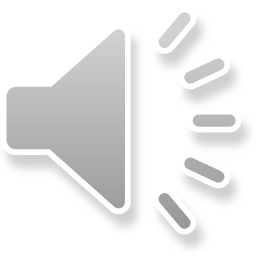 5
Isometric operators
Definition
Theorem
	A finite-dimensional isometric linear operator is normal.

Proof:
	From the last theorem, A*A = I = A A*, so A is normal. ▮
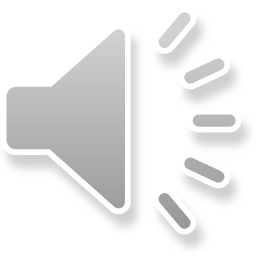 6
Isometric operators
Definition
Up to this point, we have emphasized that the most appropriate interpretation of matrices is where the columns are vectors
Thus, we often wrote:


Now we will use         to represent the kth column,	where the vertical ellipsis says “all entries in this column”
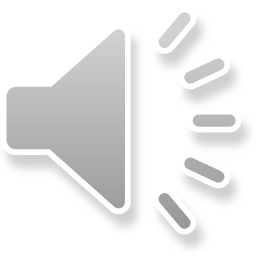 7
Isometric operators
Definition
Similarly, we will use            to represent the kth row,
	where the horizontal ellipsis says “all entries in row” 
Thus,

Thus, we have
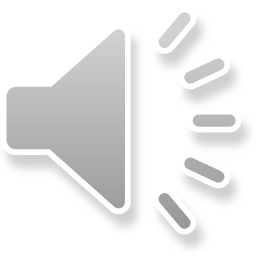 8
Isometric operators
Definition
Also, we will use the adjoint to define:
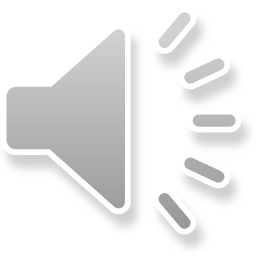 9
Isometric operators
Definition
Thus, we have
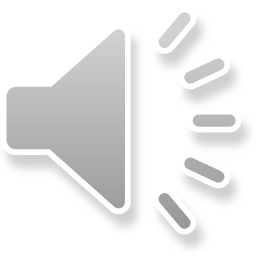 10
Isometric operators
Columns form an orthonormal basis
Theorem
	For finite-dimensional vector spaces, if A is isometric,	then the columns form an orthonormal basis.
Proof:
	Suppose that A is isometric and





	Thus, the columns form an orthonormal basis. ▮
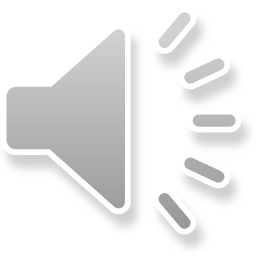 11
Isometric operators
Rows form an orthonormal basis
Theorem
	For finite-dimensional vector spaces, if A is isometric,	then the rows form an orthonormal basis.

Proof:
	Suppose that A is isometric and

 




	Thus, the rows form an orthonormal basis, too.▮
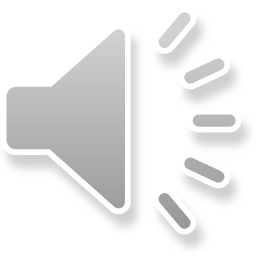 12
Isometric operators
Rows form an orthonormal basis
Theorem
	The determinant of a real isometric matrix is ±1.

Proof:
	det( AA* ) = det( I ) = 1
	But det( AA* ) = det( A ) det( A* ), and det( A* ) = det( A )
	Thus, det( A )2 = 1, so det( A ) = ±1.▮
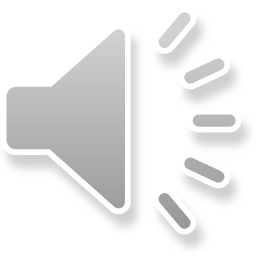 13
Isometric operators
Definition
If a real square matrix is isometric,
		we call it an orthogonal matrix
If a complex square matrix is isometric,
		we call it a unitary matrix

In both cases, the rows and columns form an orthonormal basis for Rn and Cn, respectively
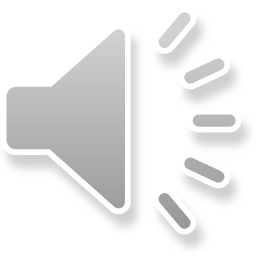 14
Isometric operators
Definition
If a real square matrix is isometric,
		we call it an orthogonal matrix
If a complex square matrix is isometric,
		we call it a unitary matrix

In both cases, the rows and columns form an orthonormal basis for Rn and Cn, respectively
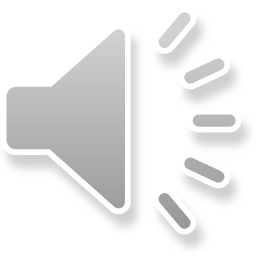 15
Isometric operators
Examples
A few examples examples:
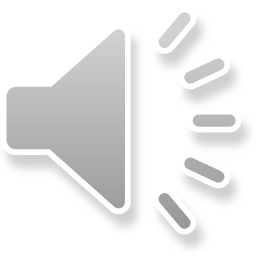 16
Isometric operators
Not everything holds in infinite dimensions…
Consider the delay operator:


This operator is isometric, as it continues to hold all the same entries, but while ED = I,
	we note that 
Consequently, DE ≠ I
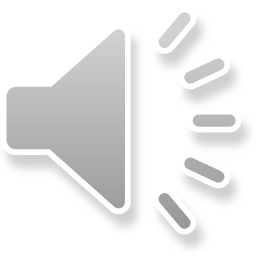 17
Isometric operators
Summary
Following this topic, you now
Understand what it means for a linear operator to be isometric
Understand that these are invertible in finite dimensional vector spaces
Know that the row and column vectors of isometric matrices form orthonormal bases for the corresponding vector spaces
Are aware that 
	for real matrices, such operators are called orthogonal matrices
	and for complex matrices, they are called unitary matrices
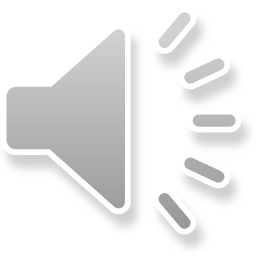 18
Isometric operators
References
[1]	https://en.wikipedia.org/wiki/Isometry
[2] 	https://en.wikipedia.org/wiki/Orthogonal_matrix
[3]	https://en.wikipedia.org/wiki/Unitary_matrix
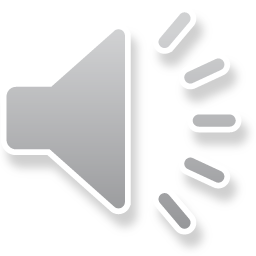 19
Isometric operators
Acknowledgments
None so far.
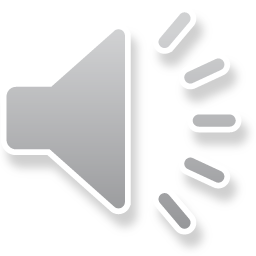 20
Isometric operators
Colophon
These slides were prepared using the Cambria typeface. Mathematical equations use Times New Roman, and source code is presented using Consolas.  Mathematical equations are prepared in MathType by Design Science, Inc.
Examples may be formulated and checked using Maple by Maplesoft, Inc.

The photographs of flowers and a monarch butter appearing on the title slide and accenting the top of each other slide were taken at the Royal Botanical Gardens in October of 2017 by Douglas Wilhelm Harder. Please see
https://www.rbg.ca/
for more information.
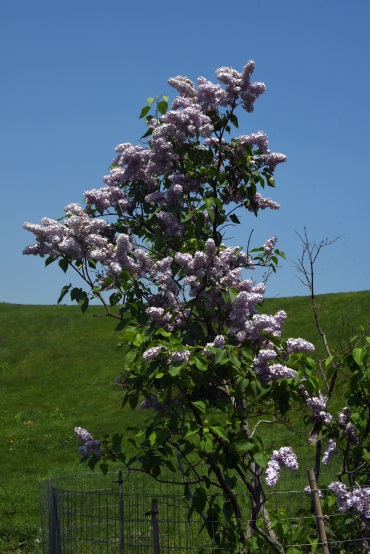 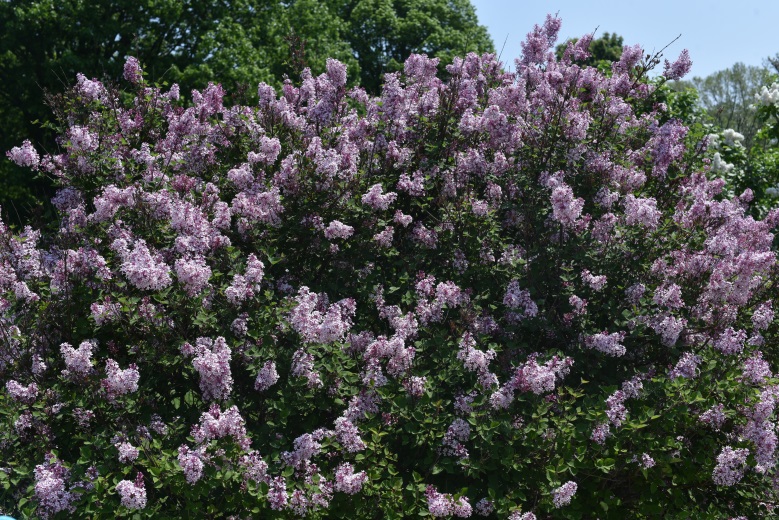 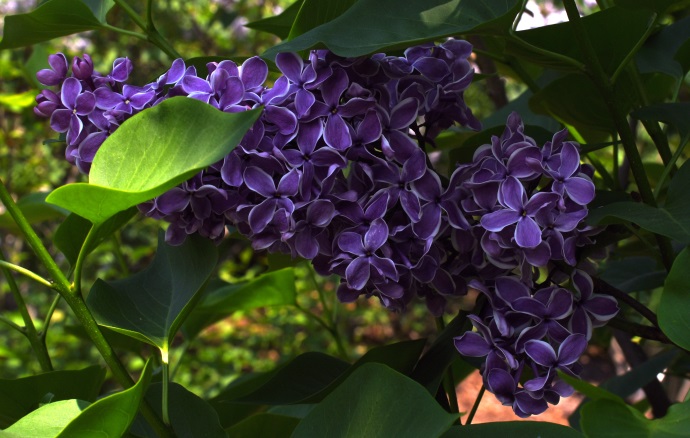 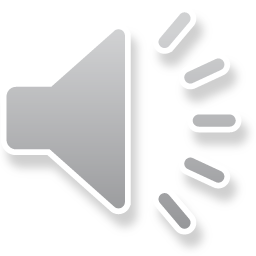 21
Isometric operators
Disclaimer
These slides are provided for the ne 112 Linear algebra for nanotechnology engineering course taught at the University of Waterloo. The material in it reflects the authors’ best judgment in light of the information available to them at the time of preparation. Any reliance on these course slides by any party for any other purpose are the responsibility of such parties. The authors accept no responsibility for damages, if any, suffered by any party as a result of decisions made or actions based on these course slides for any other purpose than that for which it was intended.
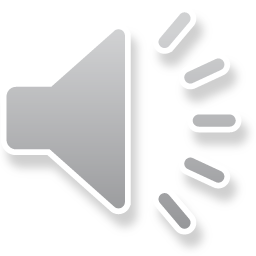 22